Licences
Est une clef qui permet de manière légale l'utilisation d'un logiciel
Les types de licences
License OS
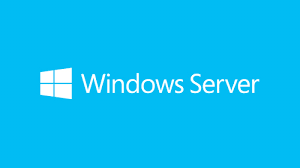 Un Windows server (Core ,  Standard, Datacenter) est nécessaire pour l'installation d'un serveur Exchange
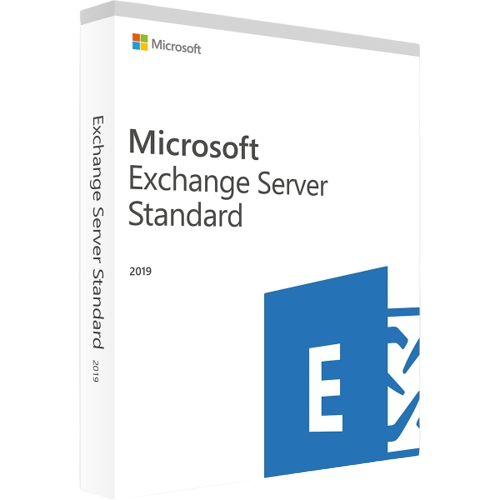 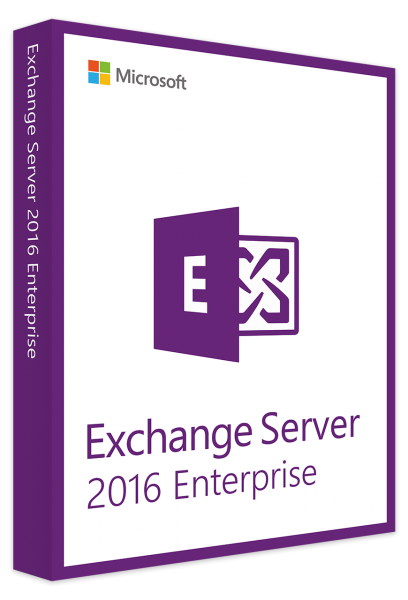 License Serveur Exchange
Exchange Serveur Standard



Exchange serveur Entreprise
La license Standard permet un maximum de 5 Base de données à savoir 200 GB par base de données (selon la recommandation de Microsoft) pour un total de 1000 GB

La license Entreprise permet un maximum de 100 bases de données pour un maximum total de 20 TB (il n'est pas nécessaire de posséder une licence Standard pour utiliser la licence Entreprise)
Différence entre Exchange Standard et Entreprise
CAL (Client Access License)
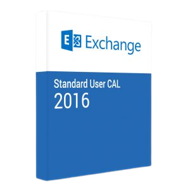 Qu'est-ce qu'une CAL ?
Est une License d'utilisation de Exchange par utilisateur 
Elles sont vendues par lots

Les types de CAL
CAL Standard
Utilisée sur un navigateur, plateforme ou appareil mobile
CAL Entreprise
La CAL entreprise est un add-on de la Standard et permet des fonctionnalités d'archivage et de protection
il est nécessaire de posséder une licence Standard pour utiliser la licence Entreprise
Exchange administration Center
Exchange Toolbox
Exchange management Shell
2.Les outils
Exchange Admin Center
Est une console de gestion basée sur le web 
Il permet la gestion centrale de l'Exchange server
Il sélectionne automatiquement le DC dans son domaine local
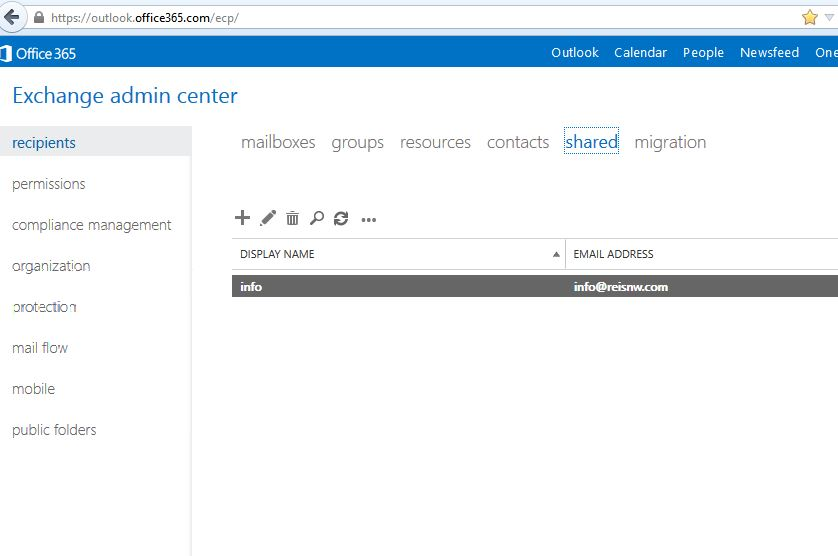 Exchange Toolbox
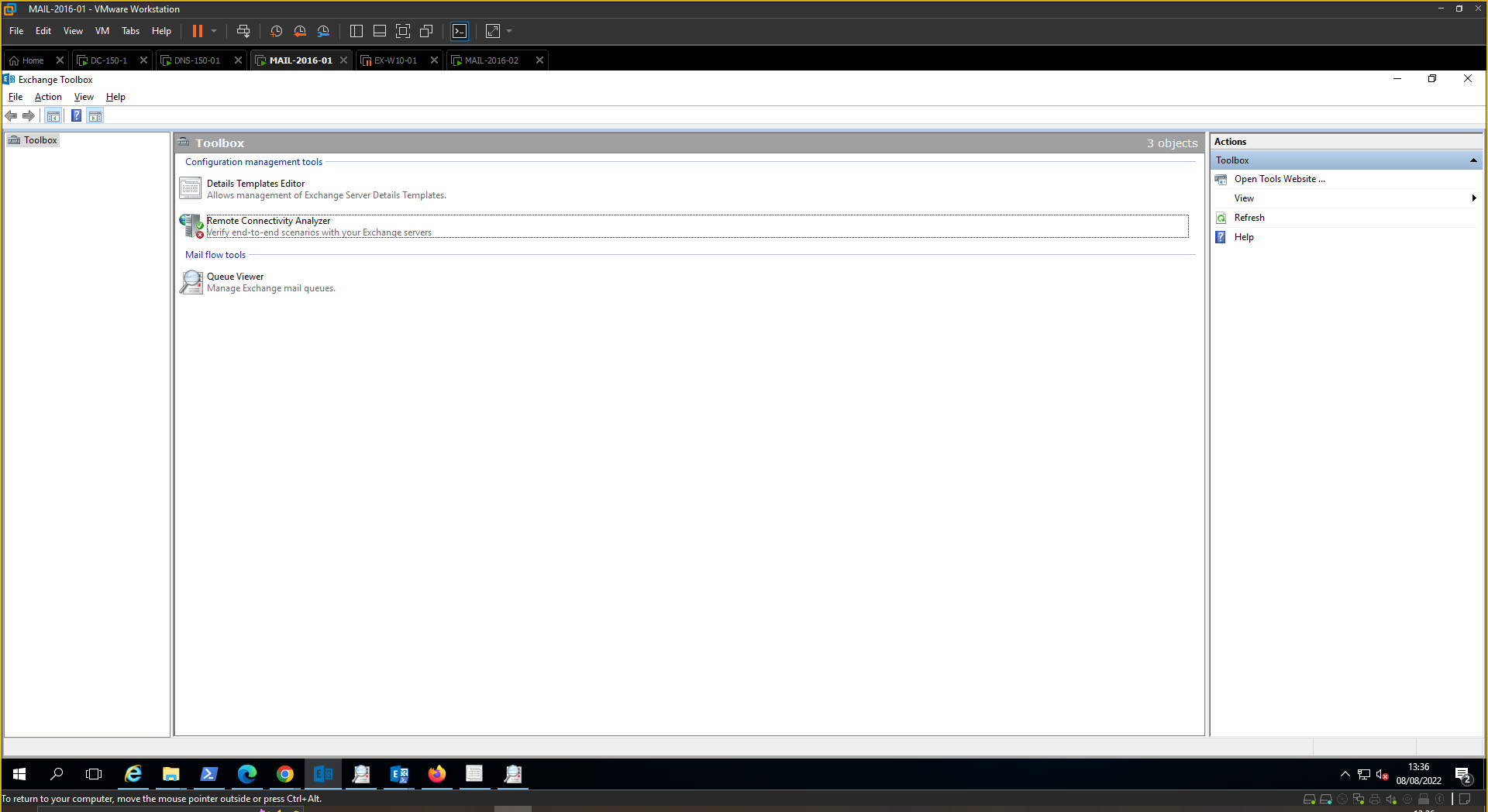 Exchange Management Shell
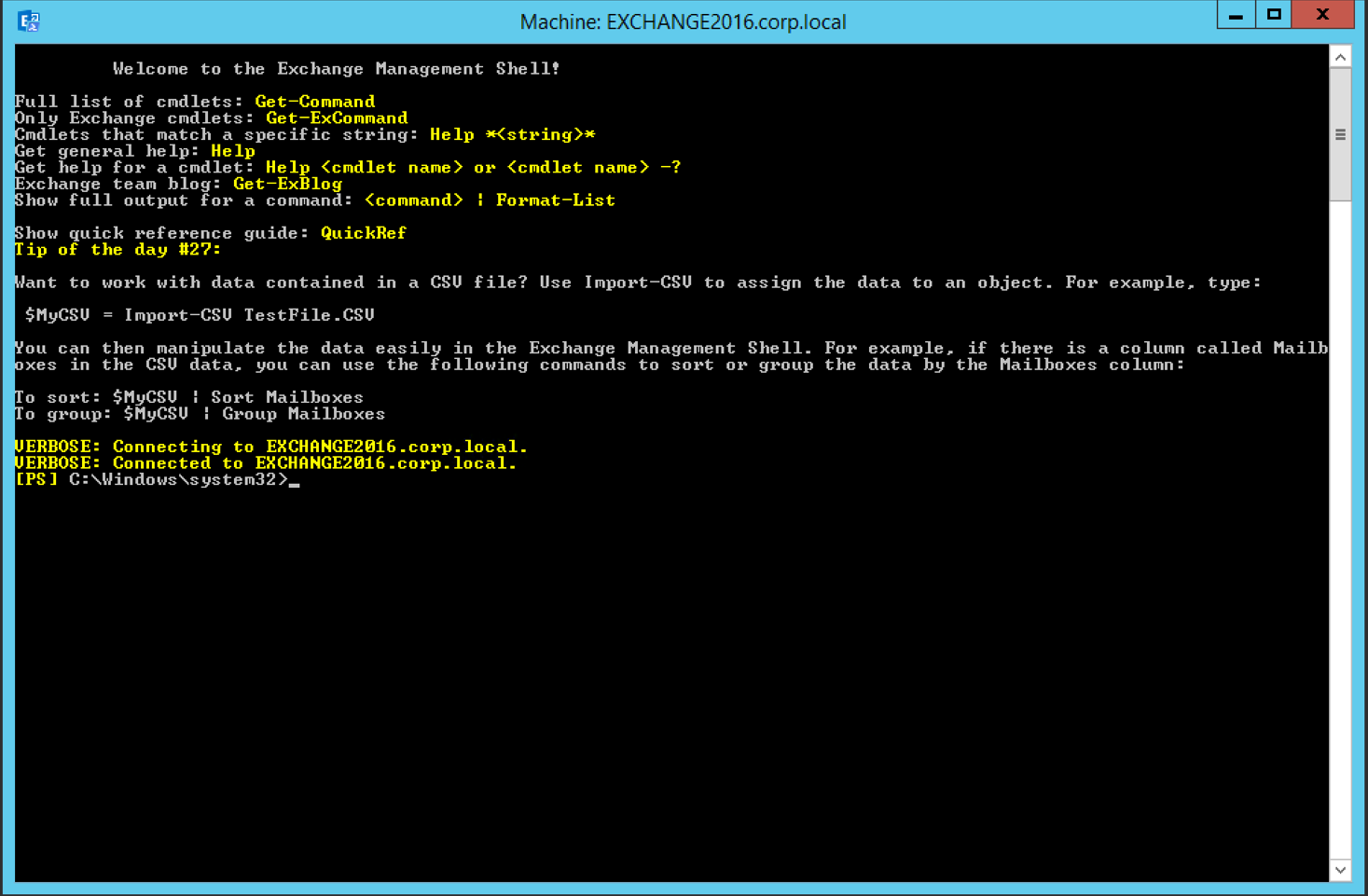 Gestion des permissions Exchange
Création d'une nouvelle base de données
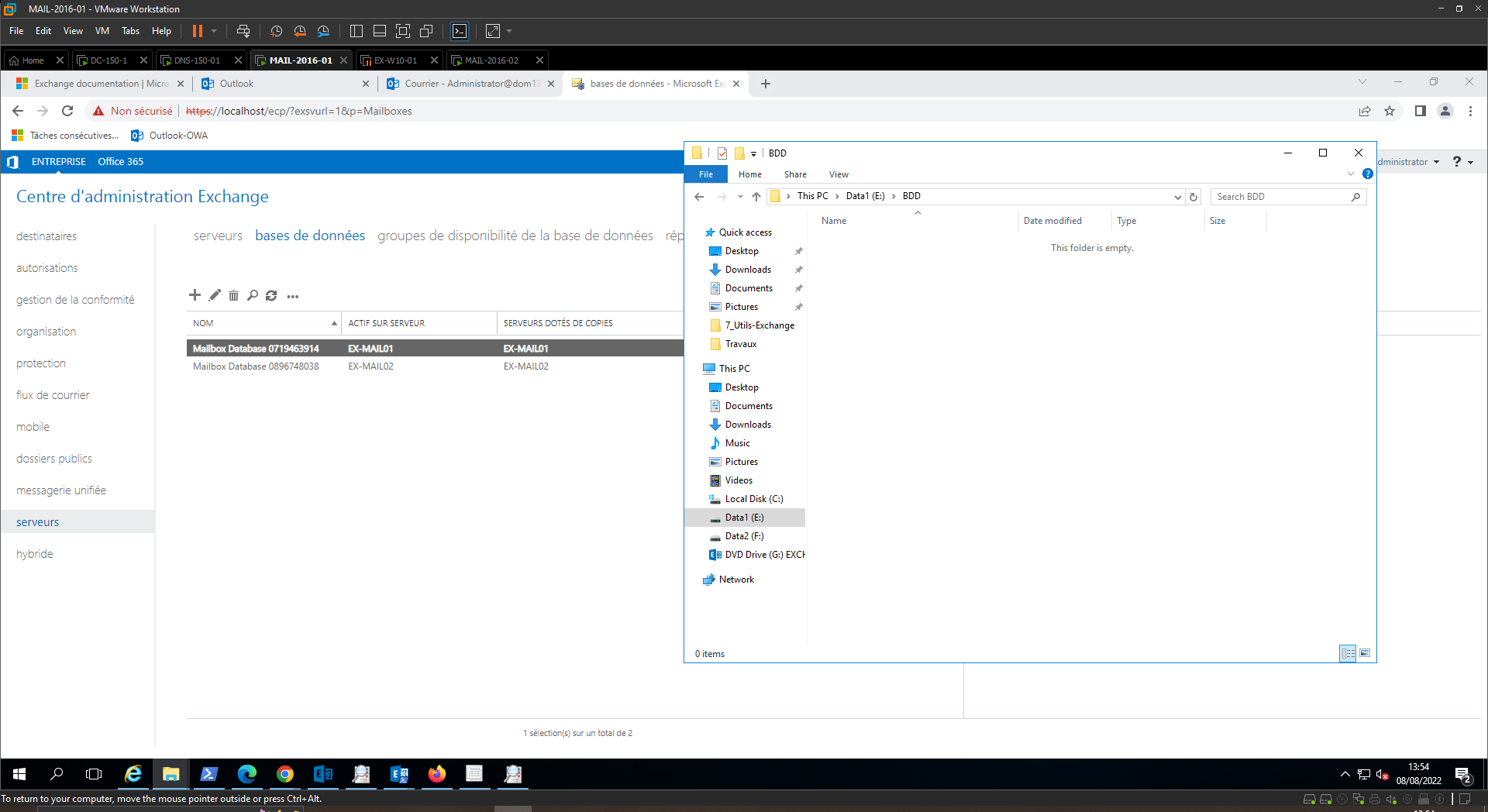 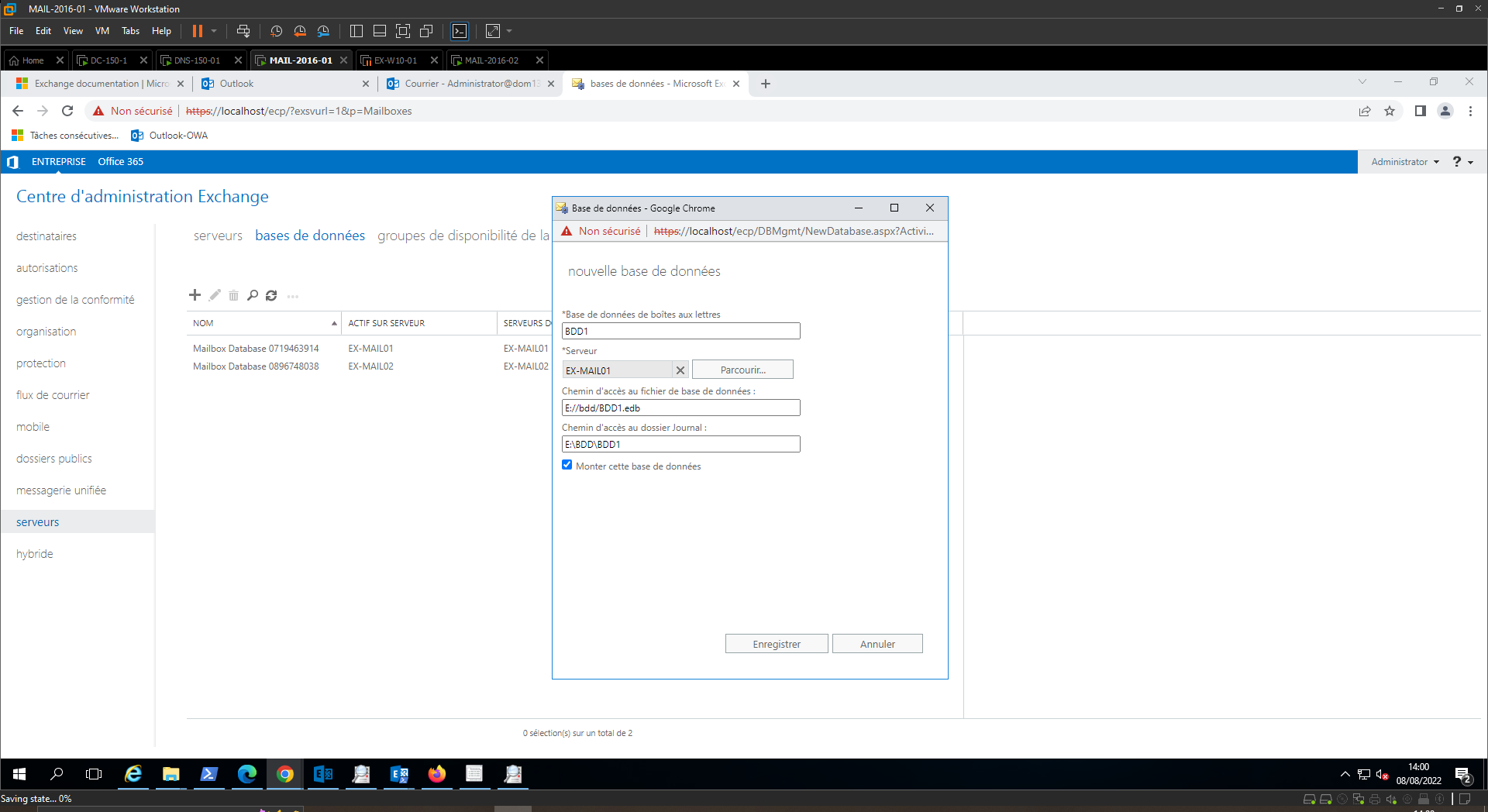 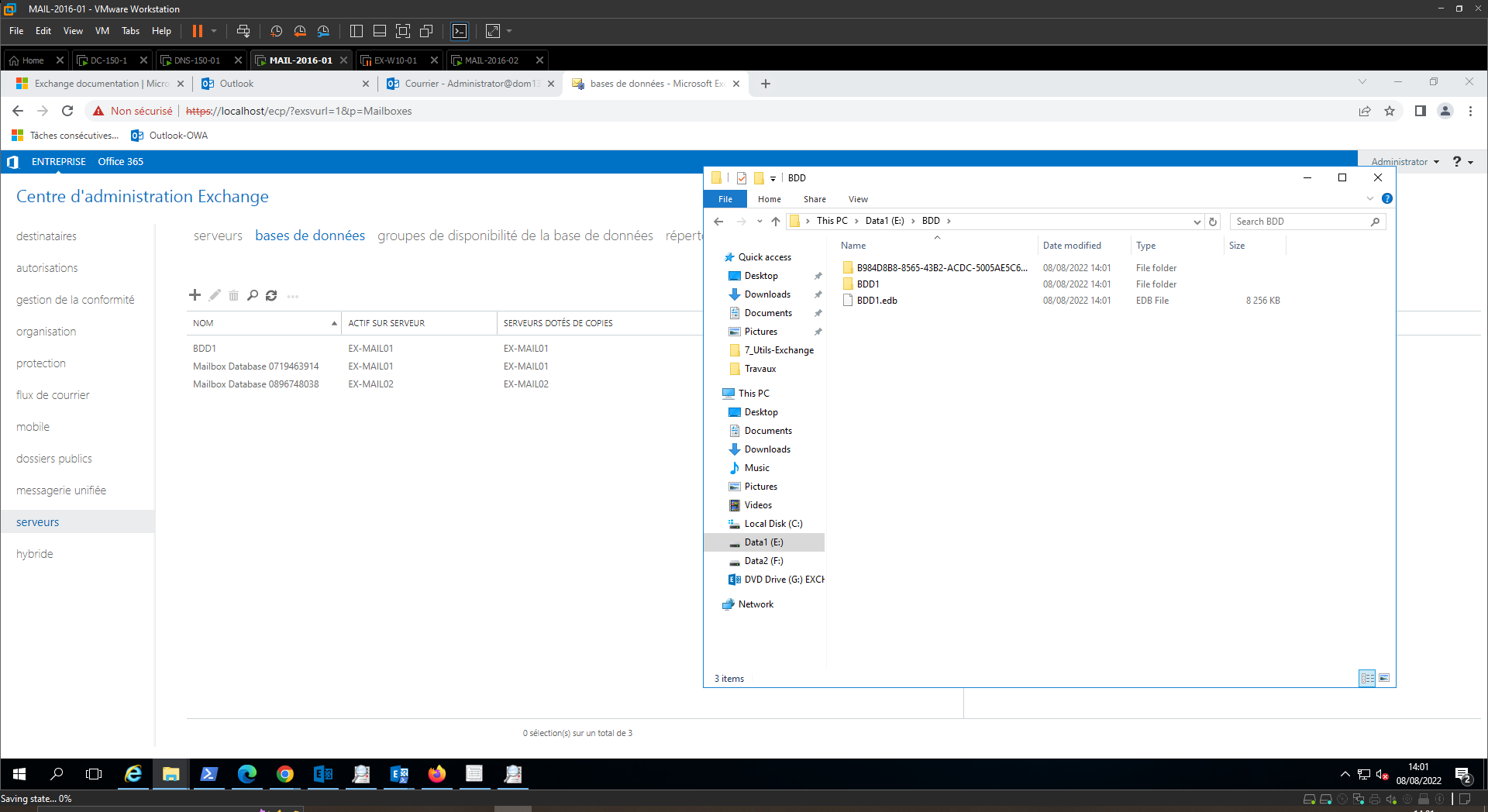 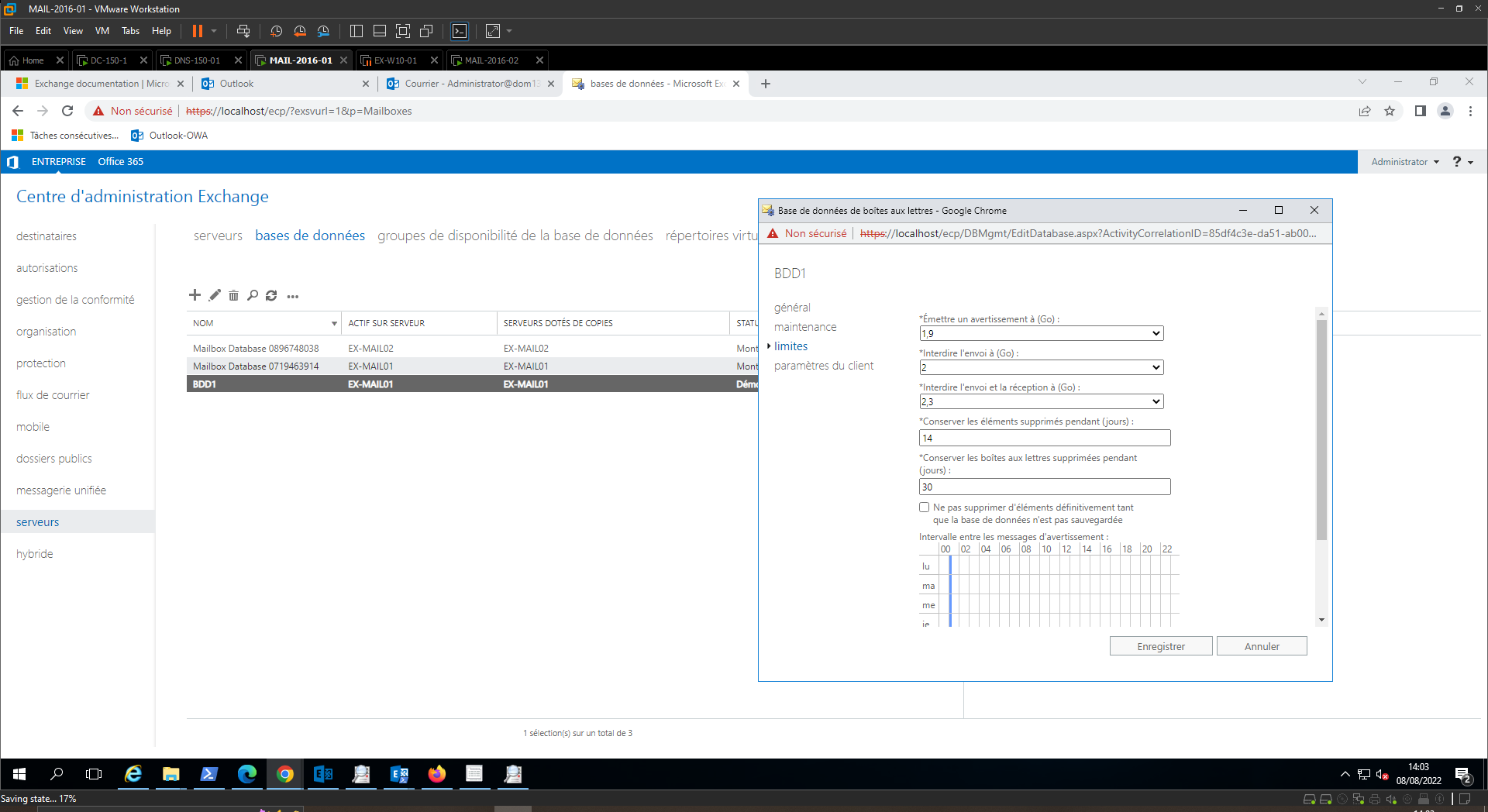 Gestion des serveurs